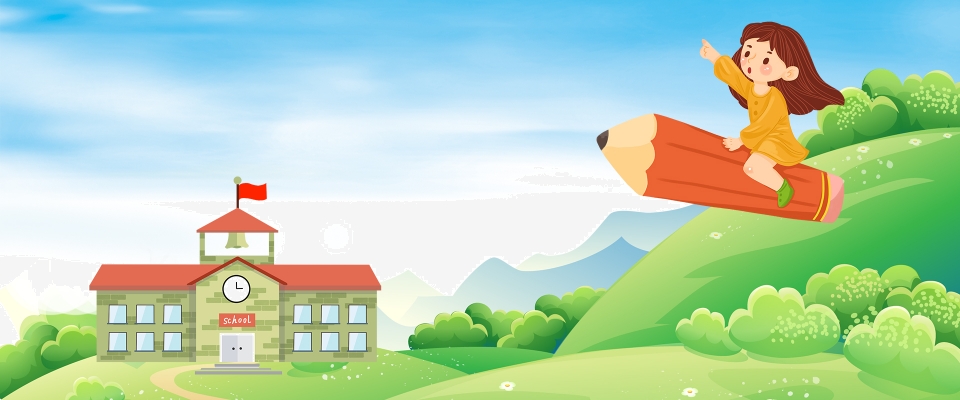 Kết nối tri thức với cuộc sống
TIẾNG VIỆT 
1
Bµi
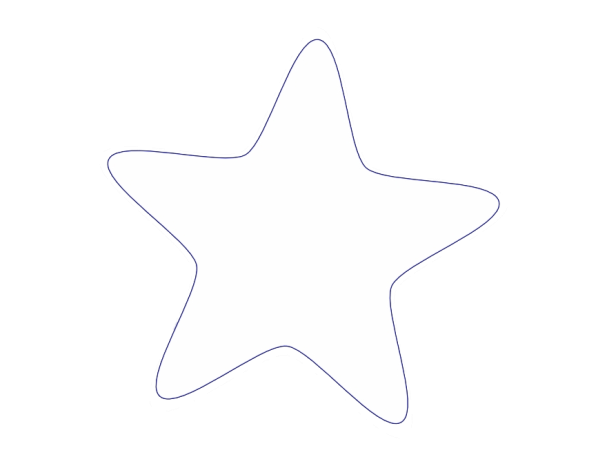 R  r        S  s
21
TIẾT 1
Khởi  động!
Mảnh ghép sắc màu
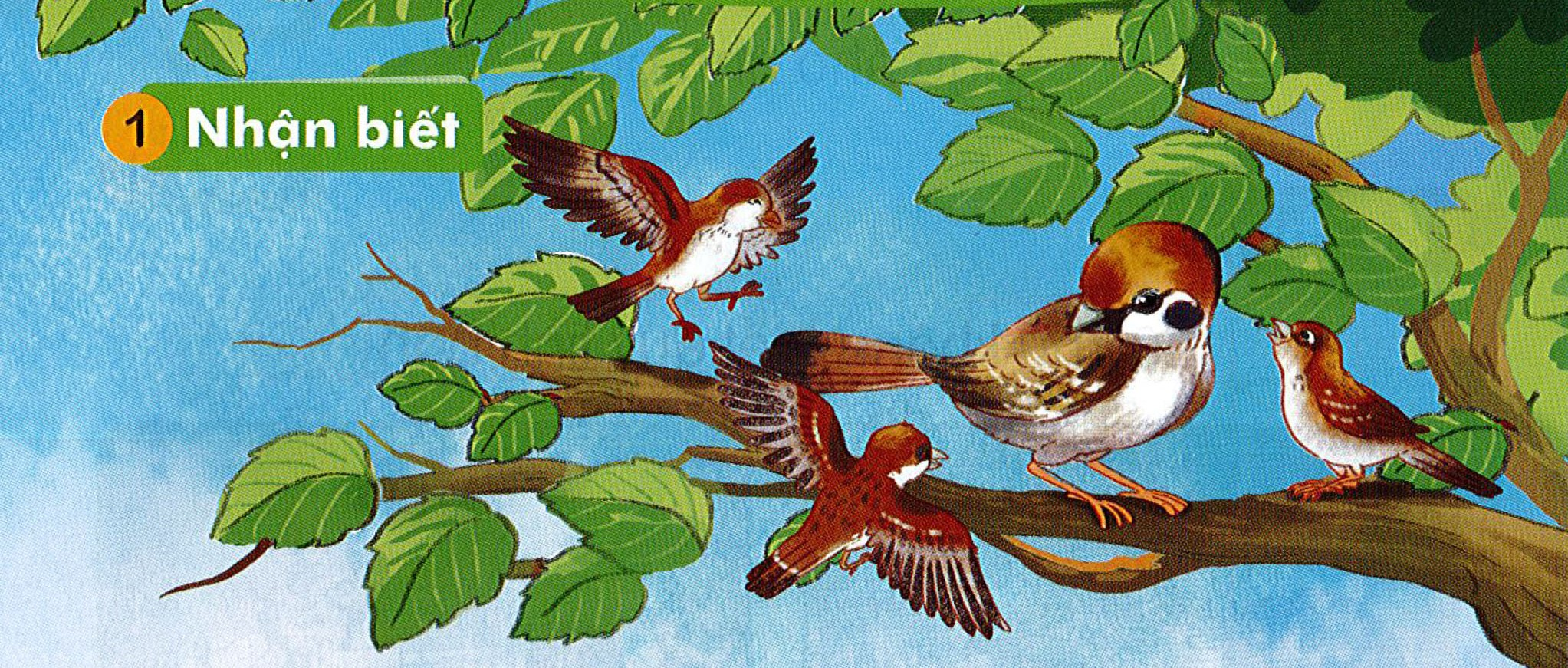 1
2
4
3
1
NhËn biÕt
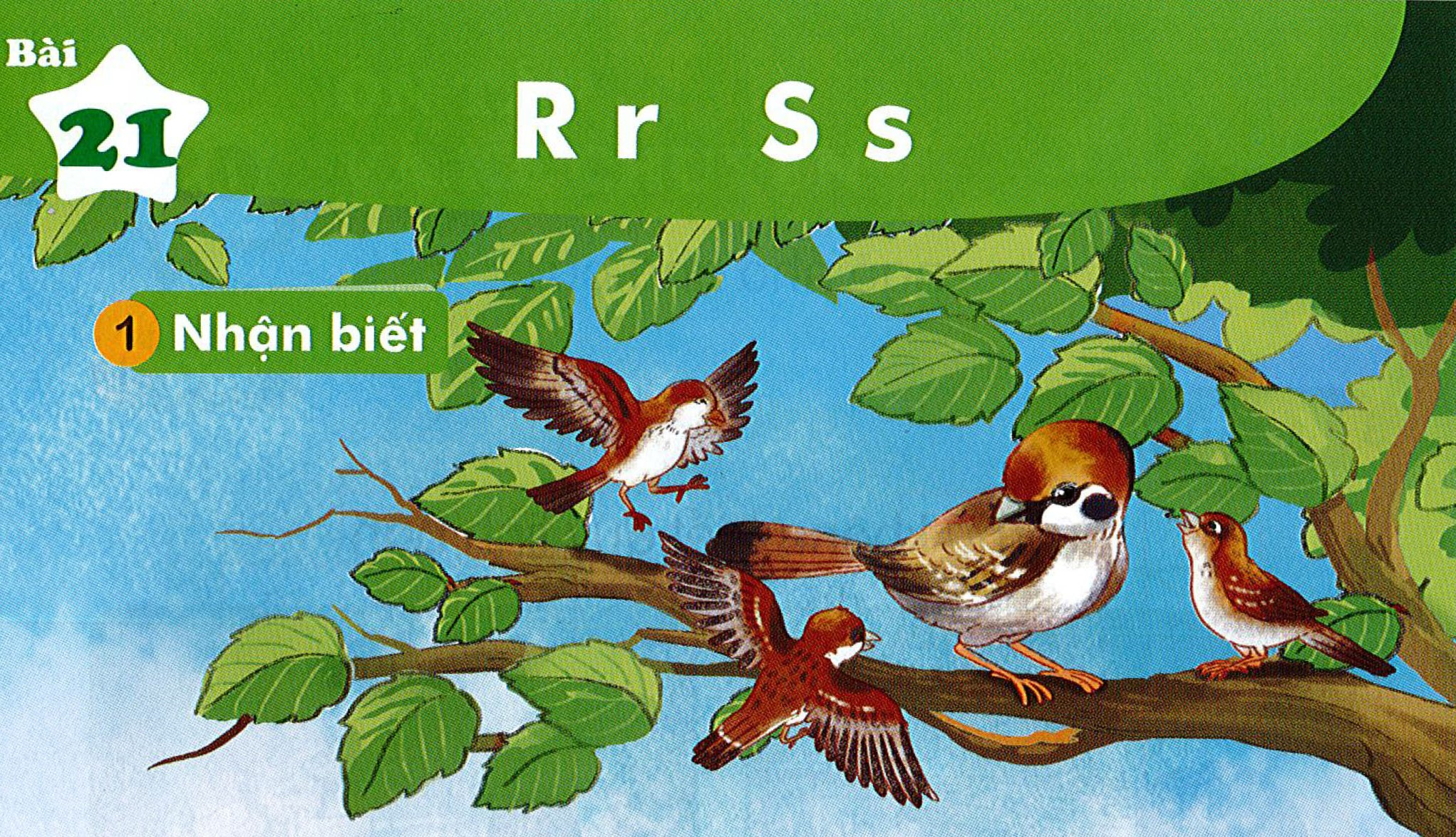 Baày seû non ríu ra ríu rít beân meï.
2
§äc
r
r
a
r
a
2
§äc
s
s
e
se
2
§äc
s
s
e
eû
s
r
s
e
a
s
r
a
r
s
eû
Mình cùng thi tài!
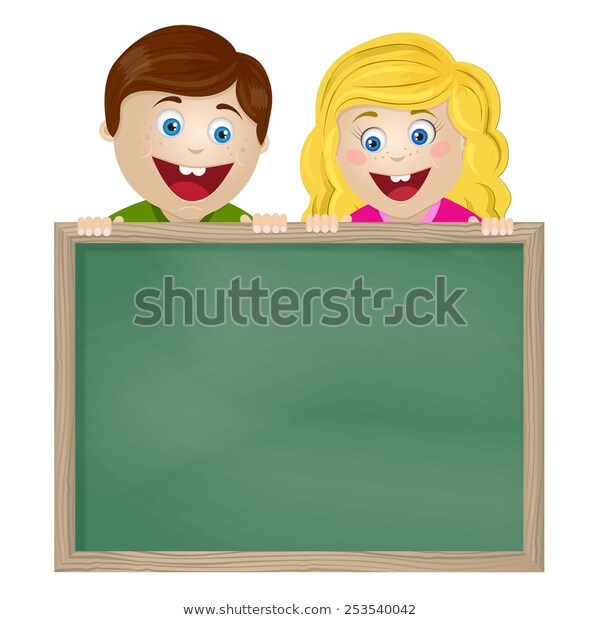 Tạo tiếng mới có âm r, s
Mình cùng thi tài!
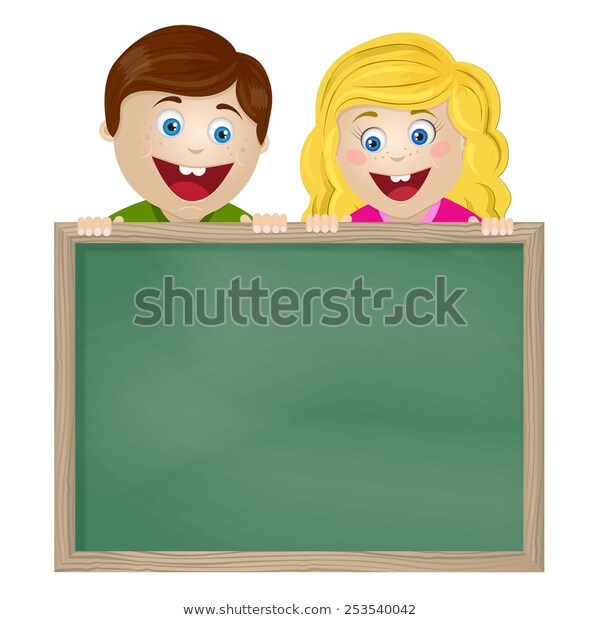 Tạo tiếng mới có âm r, s
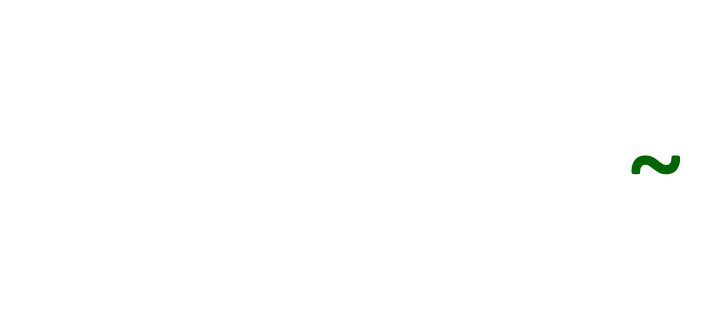 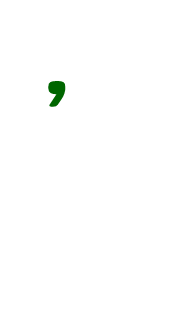 M:
s
e
seõ
seõõ
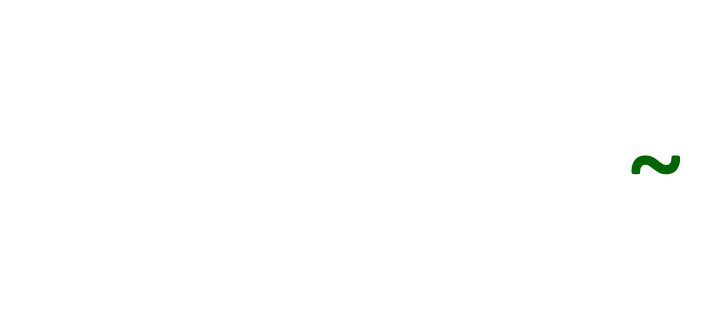 2
§äc
M×nh cïng  ch¬i trß  !
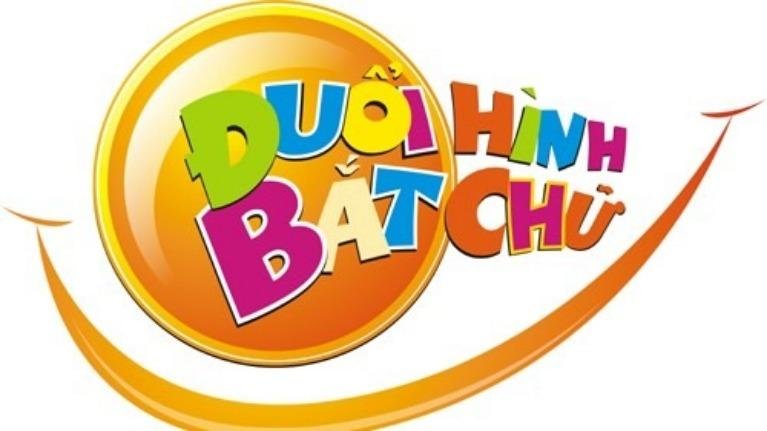 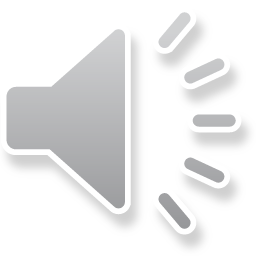 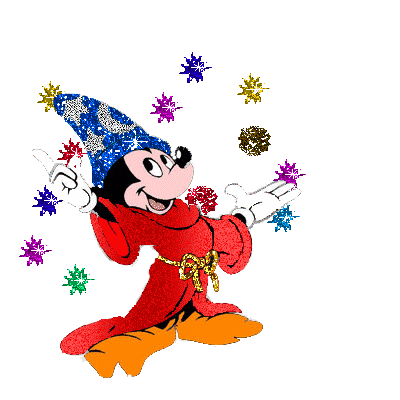 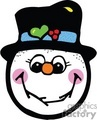 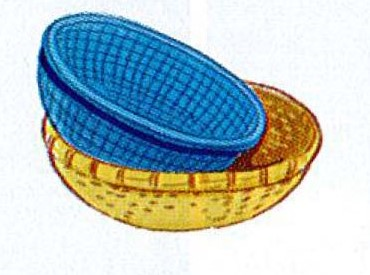 roå raù
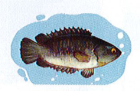 caù roâ
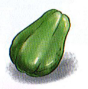 su su
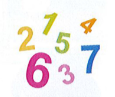 chöõ soá
2
§äc
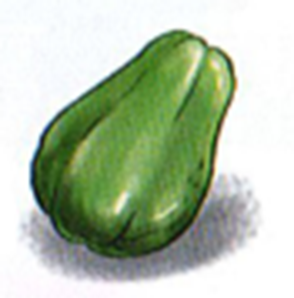 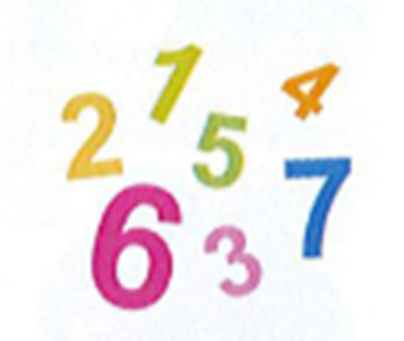 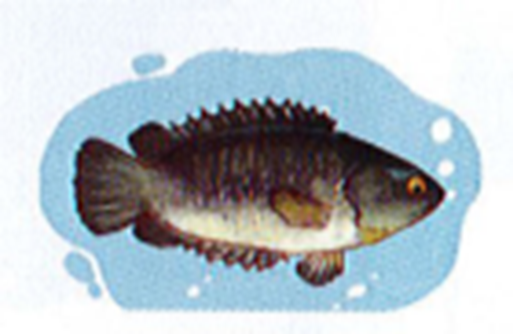 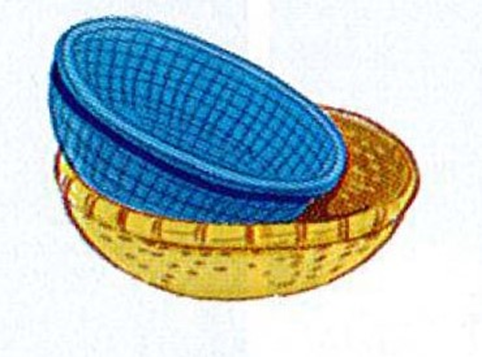 su su
chöõ soá
roå raù
caù roâ
2
§äc
s
r
r
s
a
e
r
s
a
eû
roå raù
caù roâ
su su
chöõ soá
3
ViÕt b¶ng
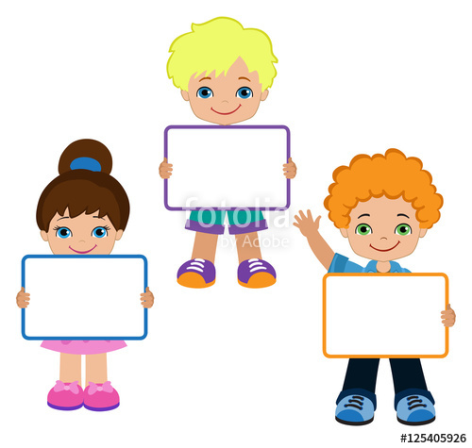 ǟ-Ȥ
ǟ-Ȥ
ǟ-Ȥ
3
ViÕt
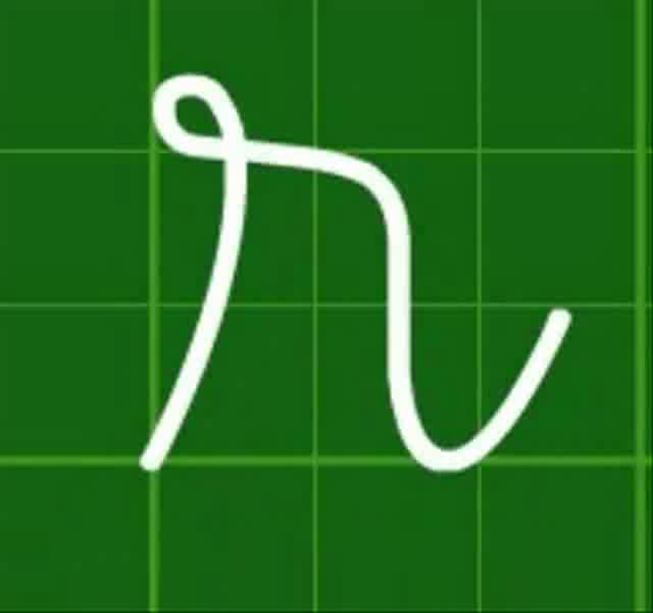 3
ViÕt
3
ViÕt
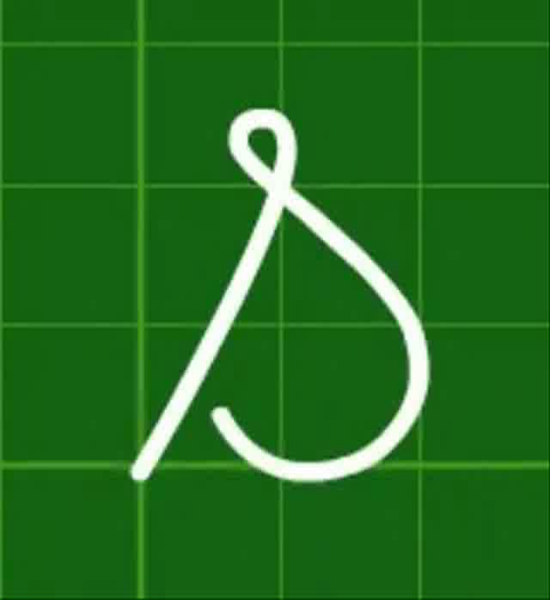 3
ViÕt
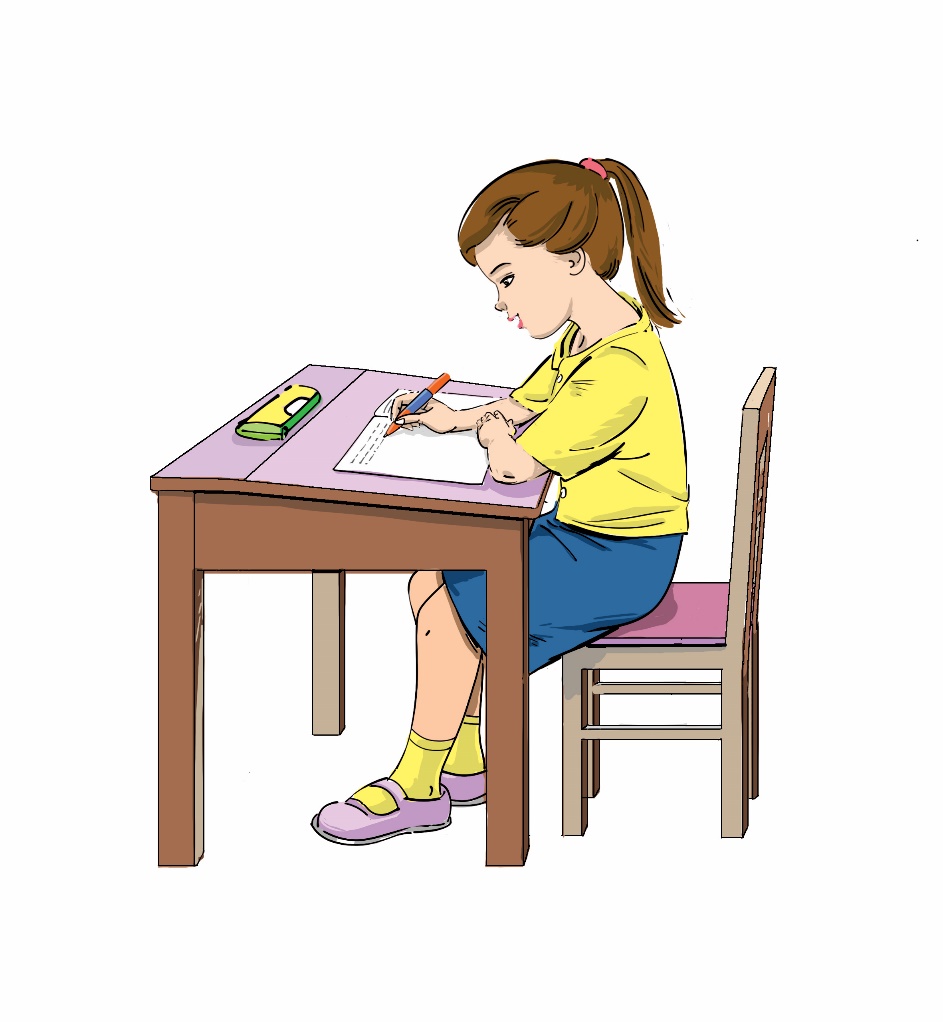 Bµi
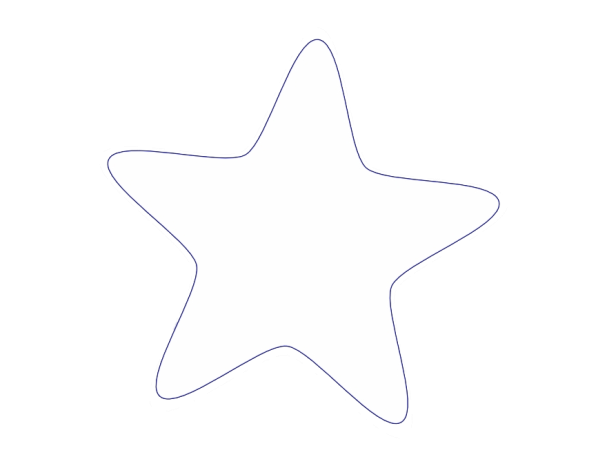 R  r        S  s
21
TIẾT 2
3
T« vµ viÕt
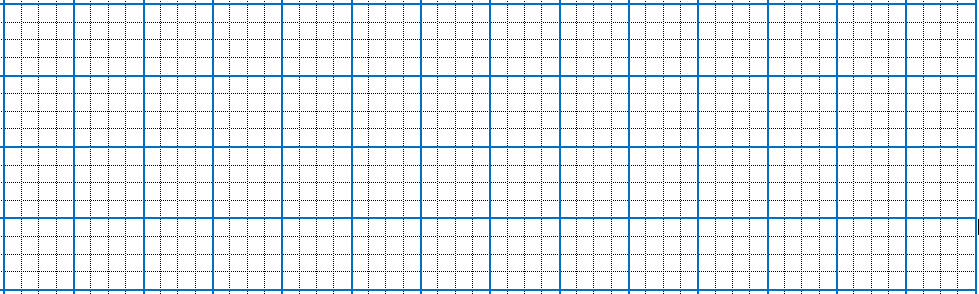 s
ǟ
ǟ
Ȥ
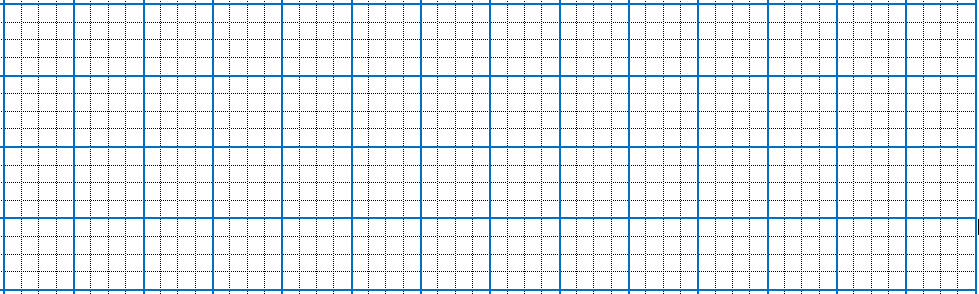 ǟổ ǟá
củ
ǻΉŃ
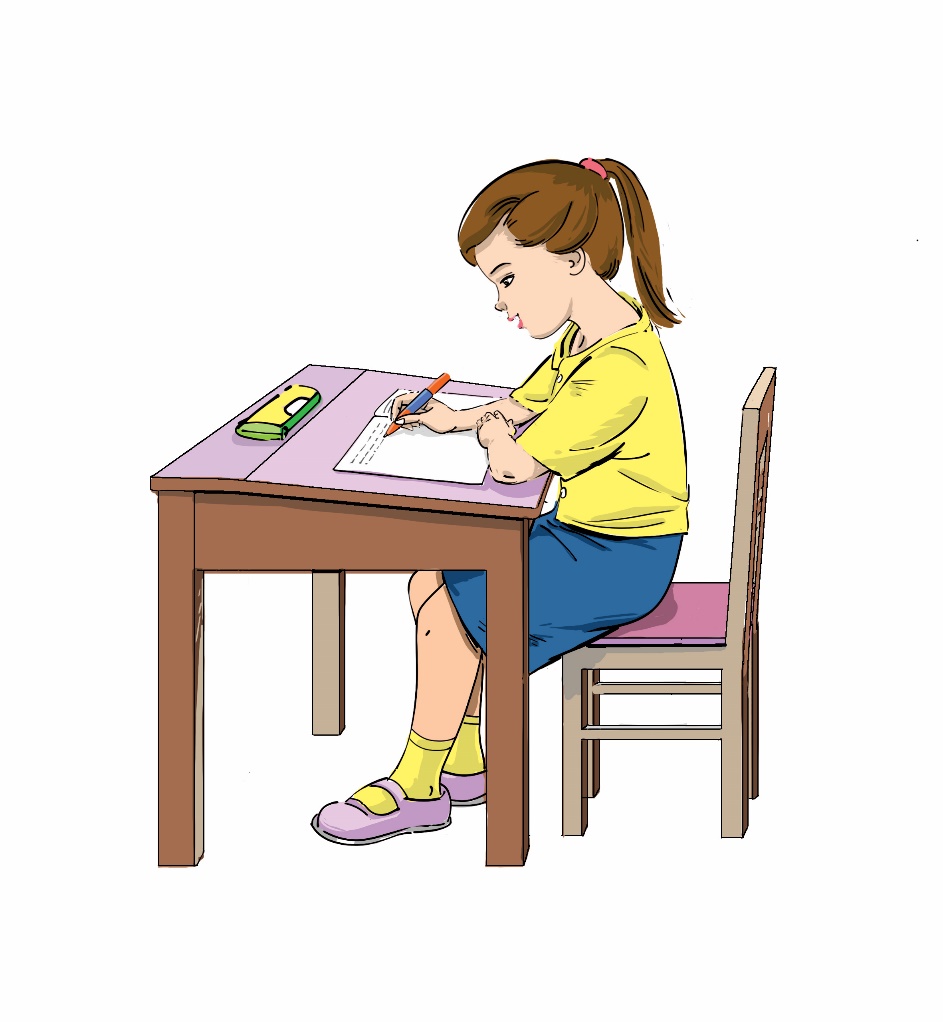 4
§äc
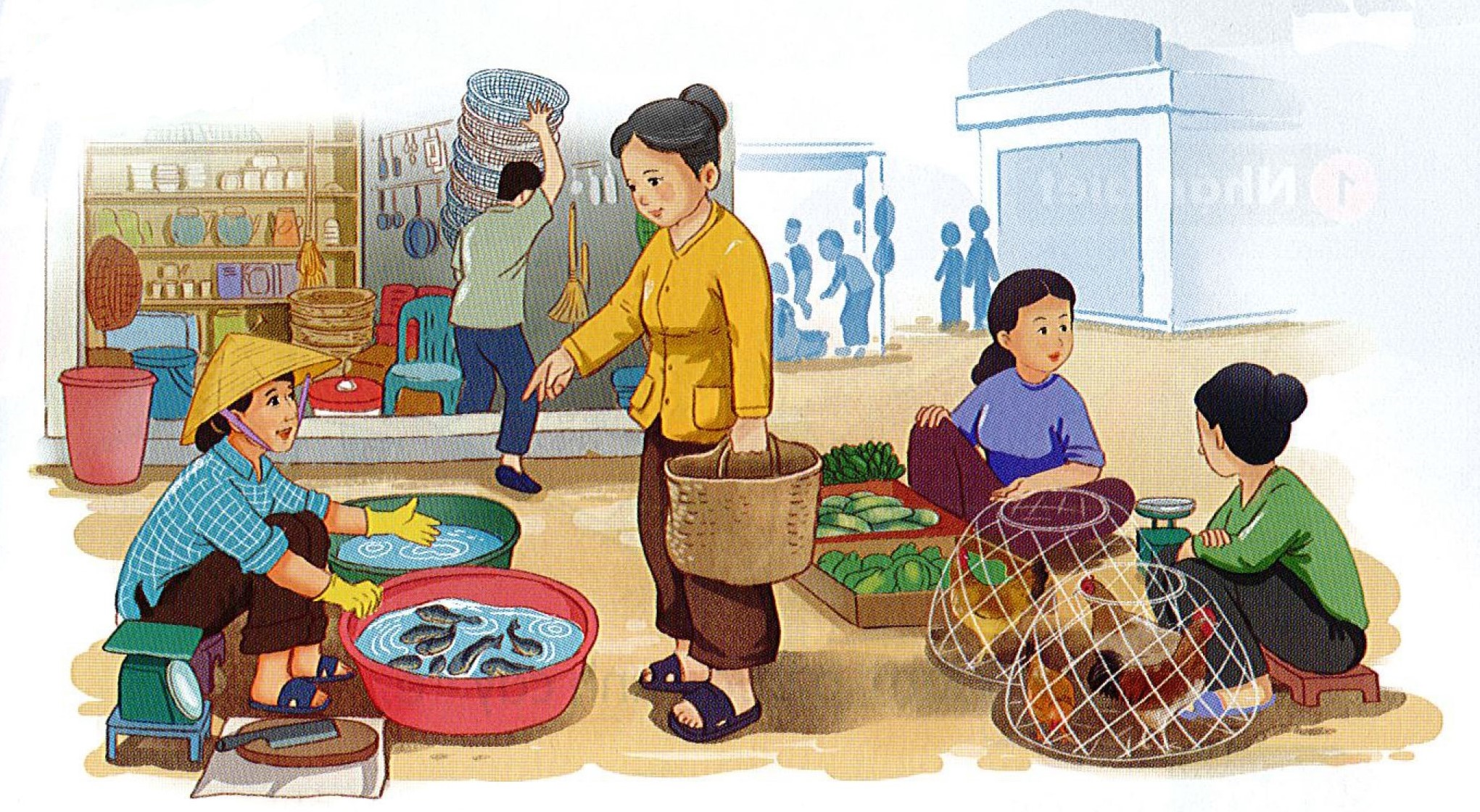 Chôï coù gaø ri, caù roâ, su su. Chôï caù coù roå raù.
5
Nãi
Caûm ôn
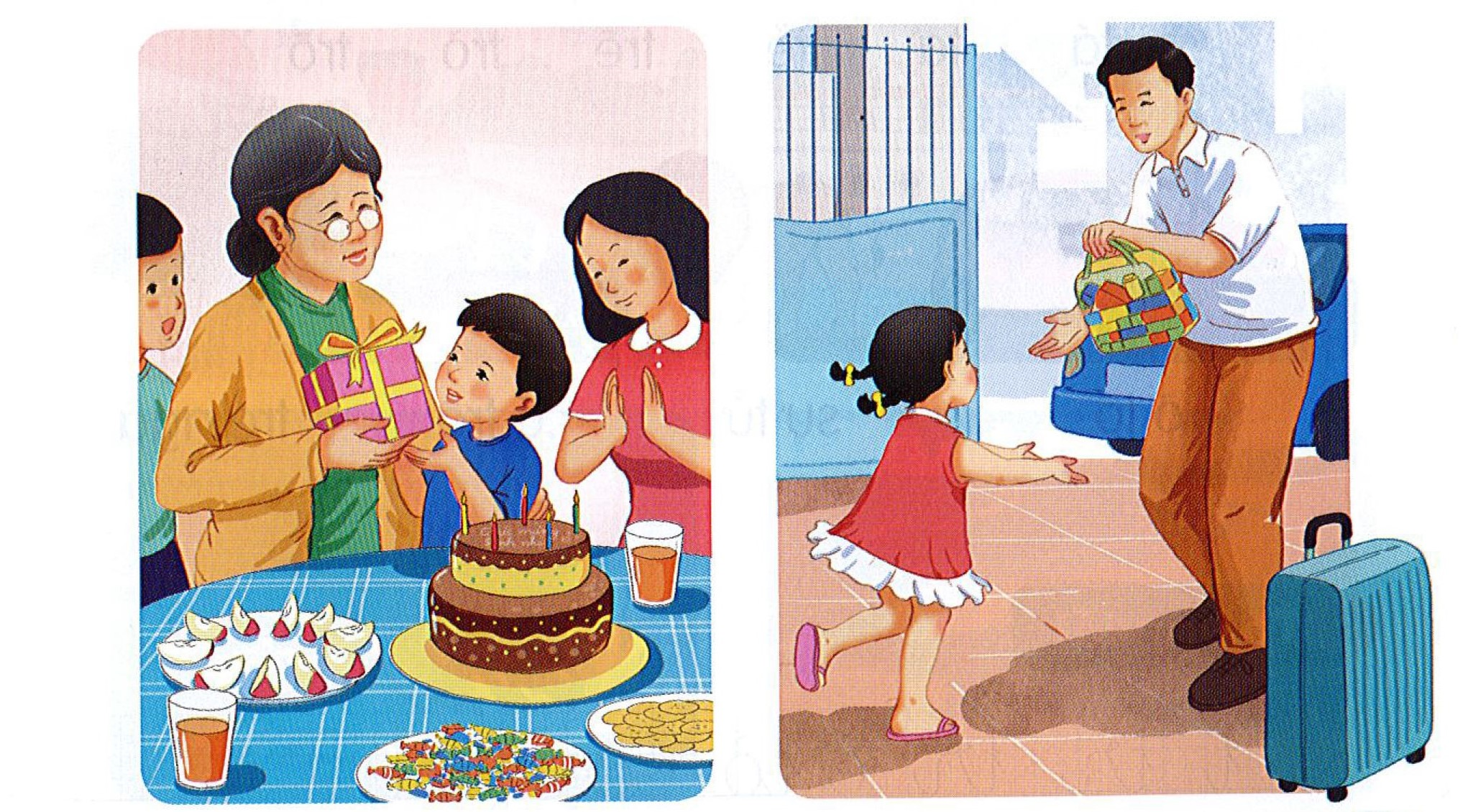 Đọc s¸ch nhÐ!
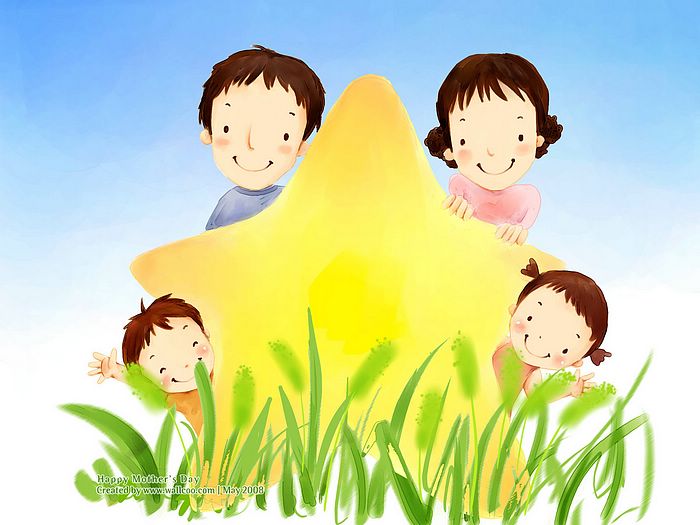 Chóc thÇy c«, c¸c con cïng 
gia đình m·i m·i 
h¹nh phóc !
Hãy đọc nào !
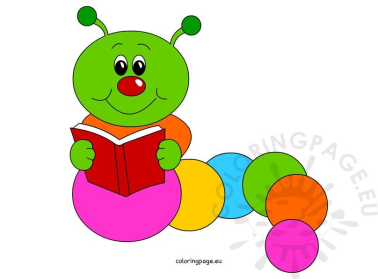 nhaø    ghi    nghĩ
Nhaø baø ôû ngaõ tö.
Hãy đọc nào !
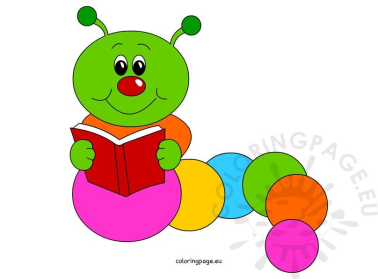 nuï caø
gheá goã
nghæ heø
nguû meâ
Ghép đôi !
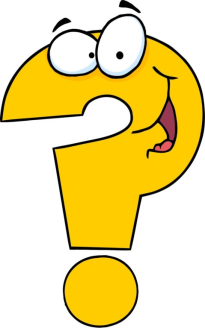 nhaø
heø
nghæ
ga
Tìm  và đọc to tiếng có âm nh:
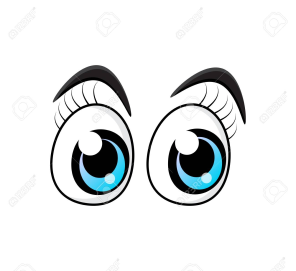 nhaø    caù     heø      nho    

khoù     nghi    cha